Напряженность электрического поля. Принцип суперпозиции полей
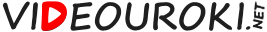 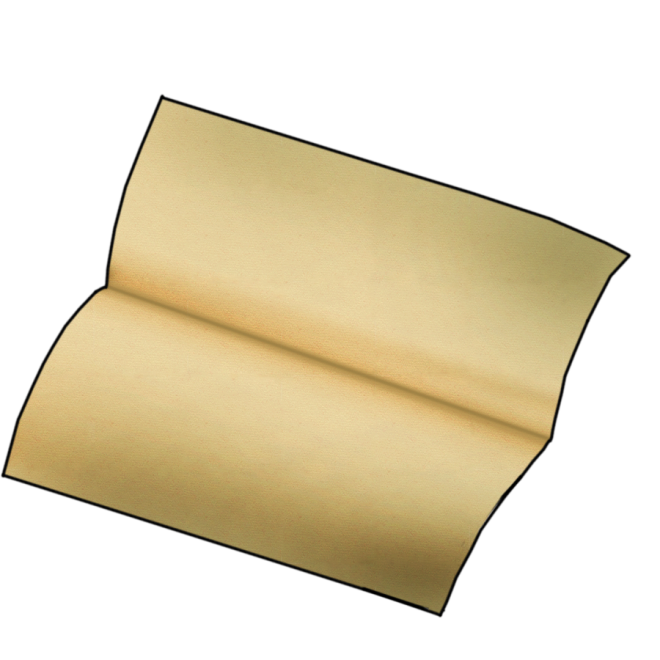 Электрическое поле
Электрическое поле — это особая форма материи, которая создается электрическими зарядами и оказывает воздействие на другие заряды.
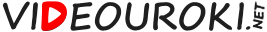 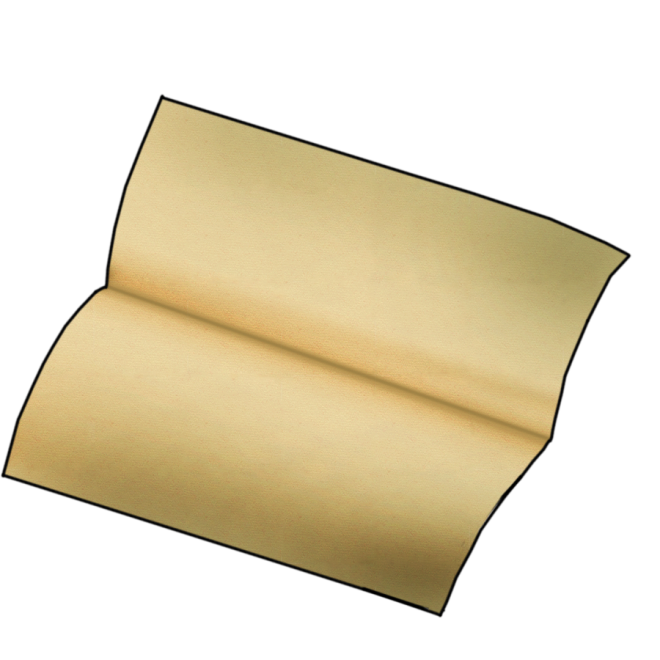 Напряженность электрического поля
Напряженность электрического поля — это отношение силы, действующей на заряд, помещаемый в данную точку поля к величине этого заряда:
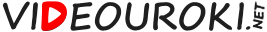 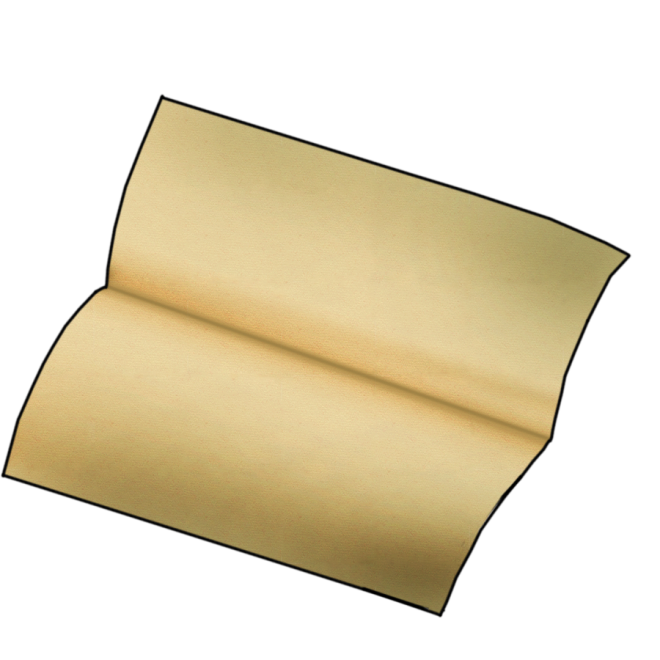 Напряженность электрического поля
Напряженность электрического поля точечного заряда в данной точке:
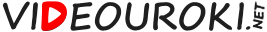 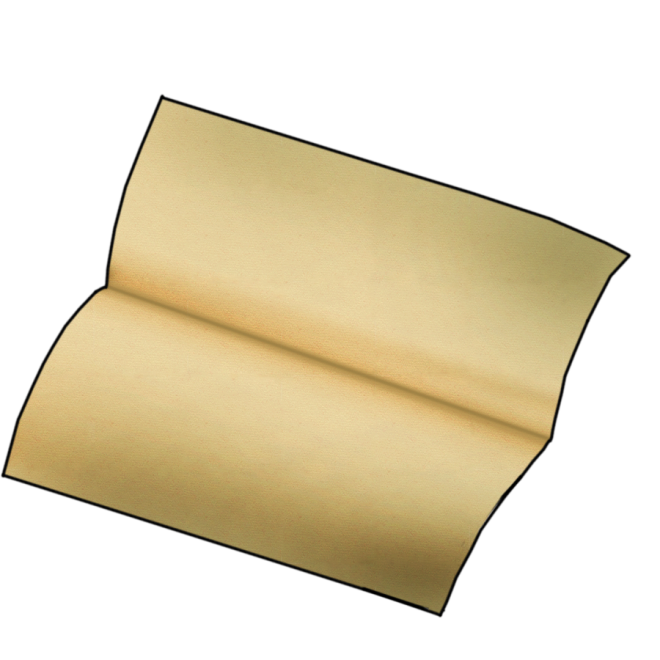 Напряженность электрического поля
Напряженность электрического поля точечного заряда в данной точке:
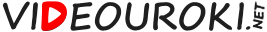 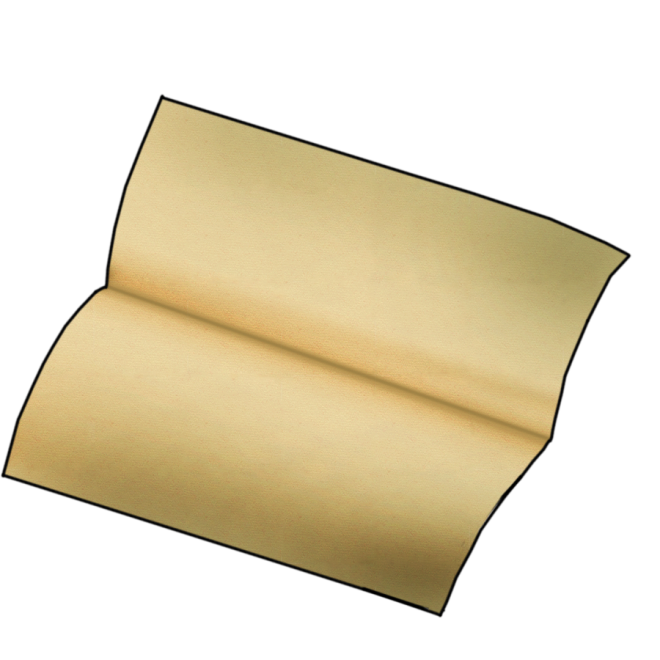 Напряженность электрического поля
Напряженность электрического поля точечного заряда в данной точке:
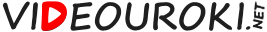 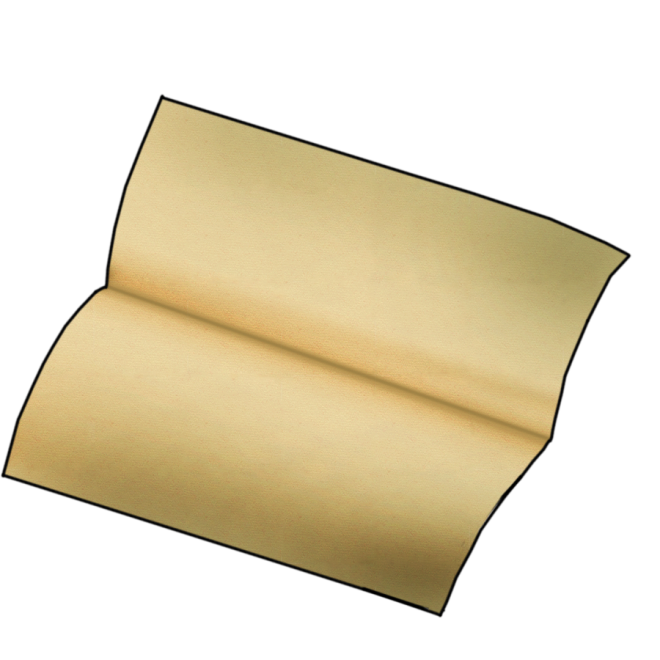 Напряженность электрического поля
Напряженность электрического поля точечного заряда в данной точке:
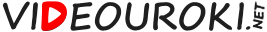 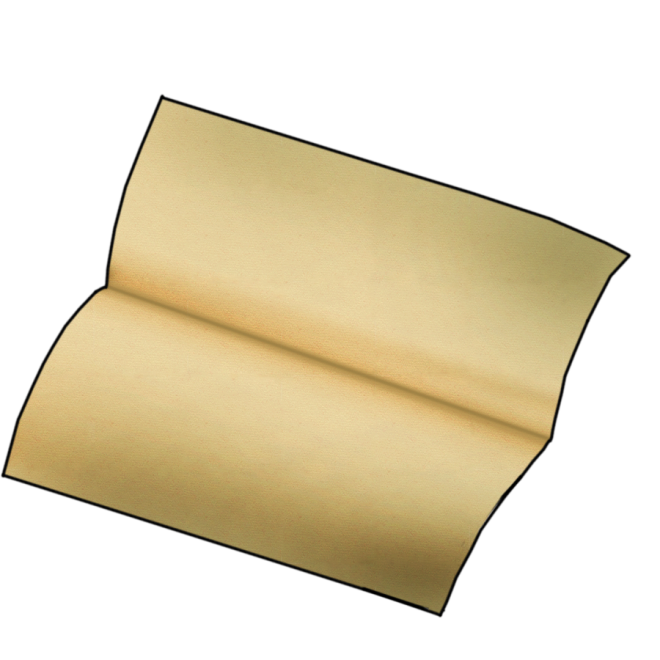 Принцип супер позиции полей
Принцип суперпозиции полей: если в данной точке пространства различные заряженные частицы создают электрические поля, с определенными напряженностями, то результирующая напряженность поля в этой точке будет равна векторной сумме напряженностей этих полей.
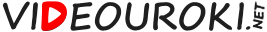 Дано:
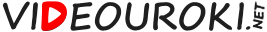 Дано:
Для равновесия:
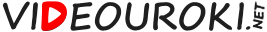 Дано:
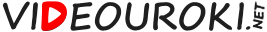 Дано:
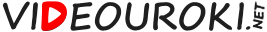 Дано:
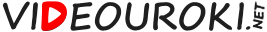 Два равных по модулю заряда находятся в вершинах равностороннего треугольника, сторона которого равна 2 м. Найдите модуль и направление напряженности в третьей вершине треугольника, если модуль заряда равен 150 нКл.
Дано:
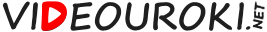 Два равных по модулю заряда находятся в вершинах равностороннего треугольника, сторона которого равна 2 м. Найдите модуль и направление напряженности в третьей вершине треугольника, если модуль заряда равен 150 нКл.
Дано:
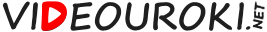 Основные выводы
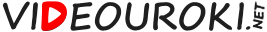 Основные выводы
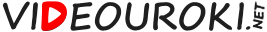